Планеты вокруг радиопульсаров
Одним из самых важных открытий последних 20 лет 
стало обнаружение экзопланет.Сейчас специализированные наземные программы и спутники 
существенно увеличили число известных планет у других звезд.На данный момент ~4000 планет (exoplanet.eu) плюс несколько тысяч кандидатов.
Экзопланеты
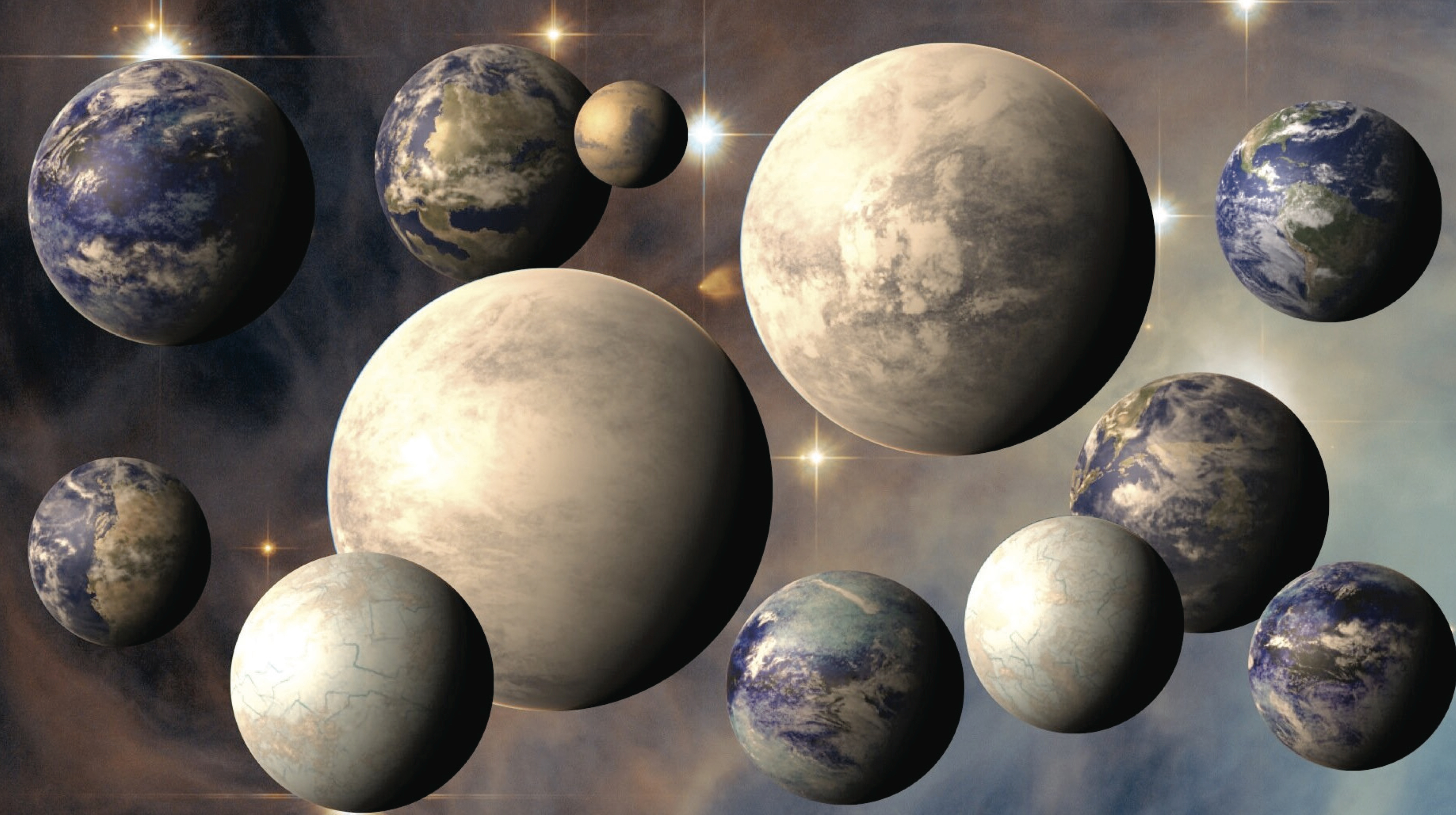 Область быстро развивается и с точки зрения новых наблюдений 
(и постройки приборов), и с точки зрения теории (т.к. оказалось, 
что многое мы не понимали или понимали не так).
Первая надежно подтвержденная планета,   вращающаяся вокруг другой нормальной звезды (51 Пегаса),  была открыта в 1995 году Майором и Кело. 
  В результате конкурса имён МАС планета получила название 
  Димидий (Dimidium).
 Однако еще в 1992 году надежнейшее обнаружение  планеты было сделано Вольцшаном и Фрейлом,  но вращалась она вокруг … радиопульсара!  Планета PSR В1257+12c получила имя Полтергейст.
 В 1988 году появилась работа Кэмпбелла и др.,   в которой говорилось о планетном кандидате,   но надежно подтвердить его удалось только в 2003 году.
 Наконец, в 1989 году Латам и др. открыли 
 спутник одной из звезд, у которого до сих пор 
 масса оценена недостаточно точно,  чтобы сказать, планета это или бурый карлик.
История открытия
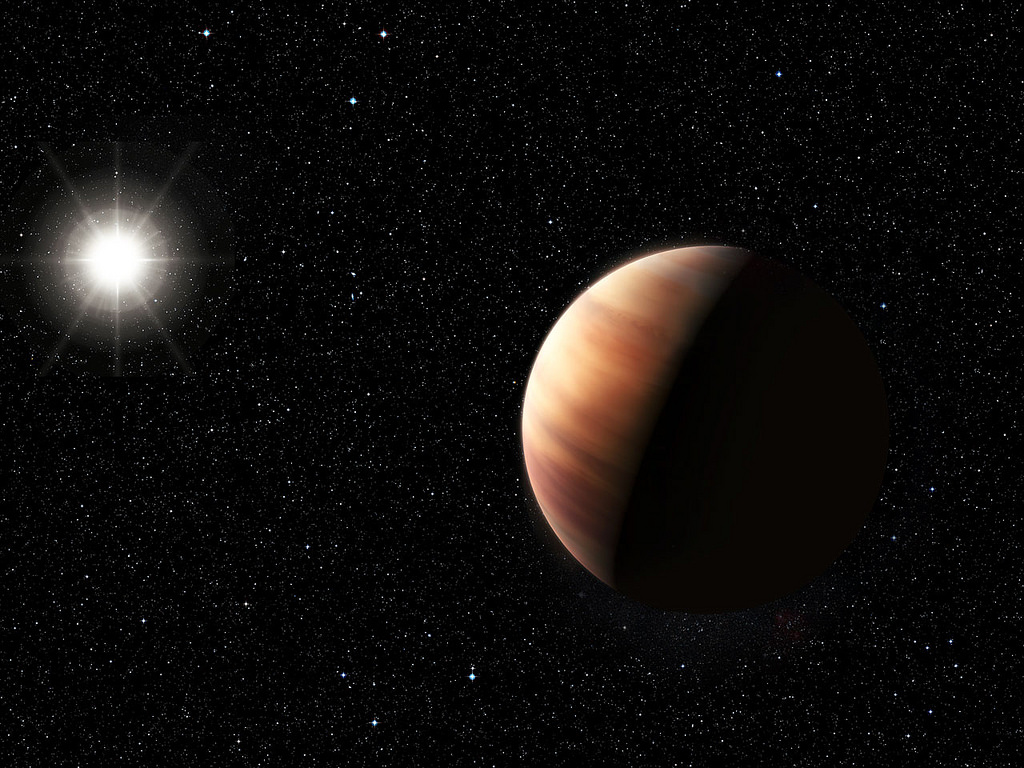 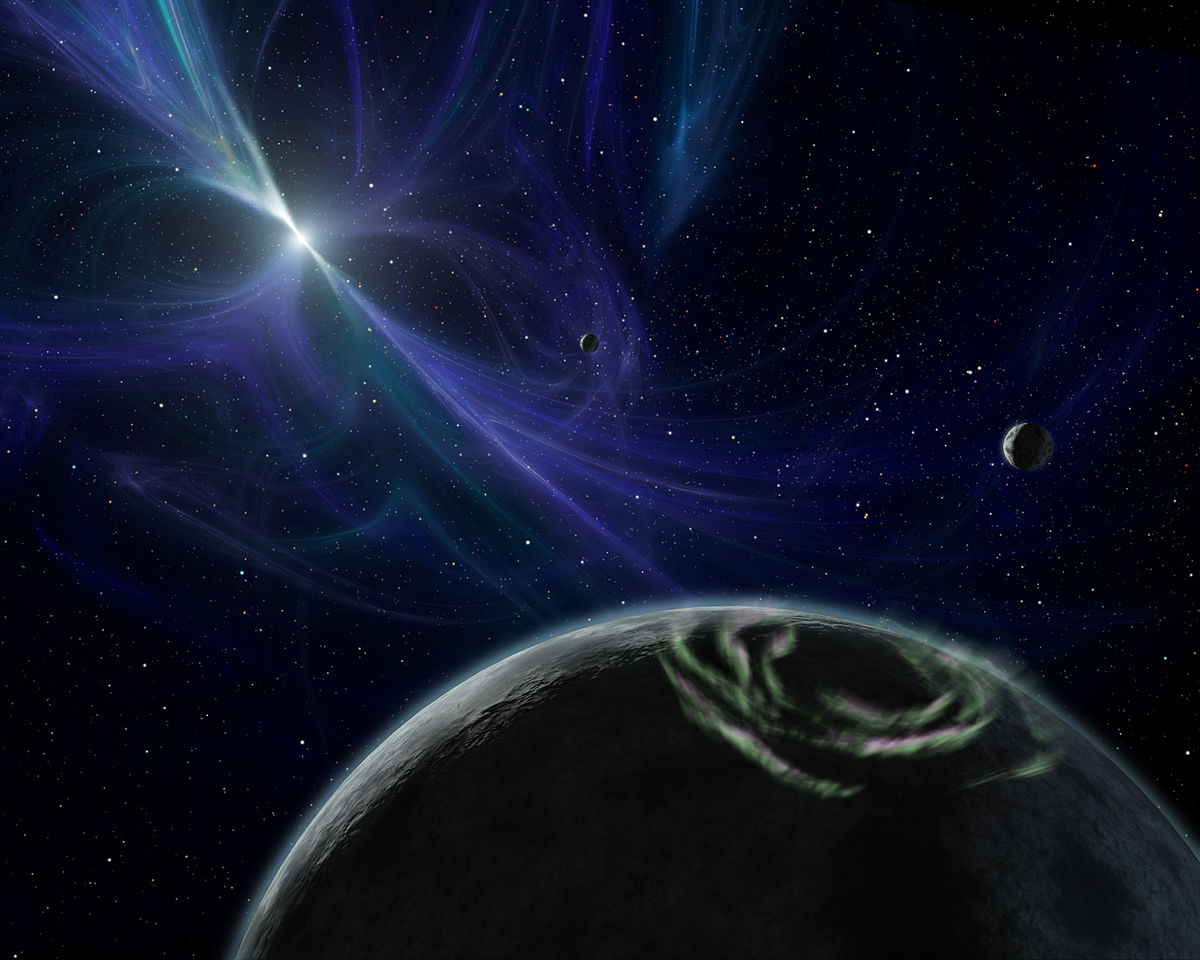 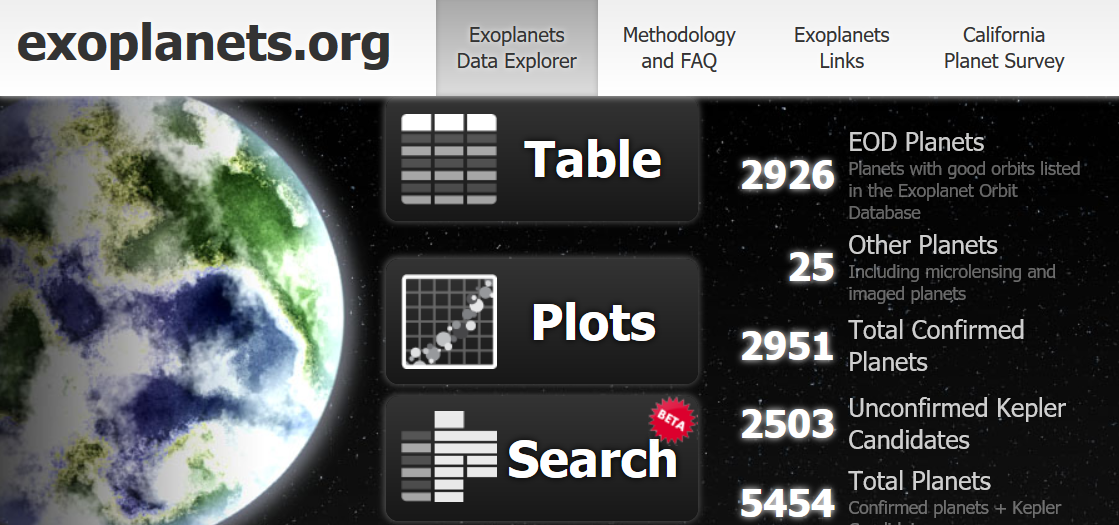 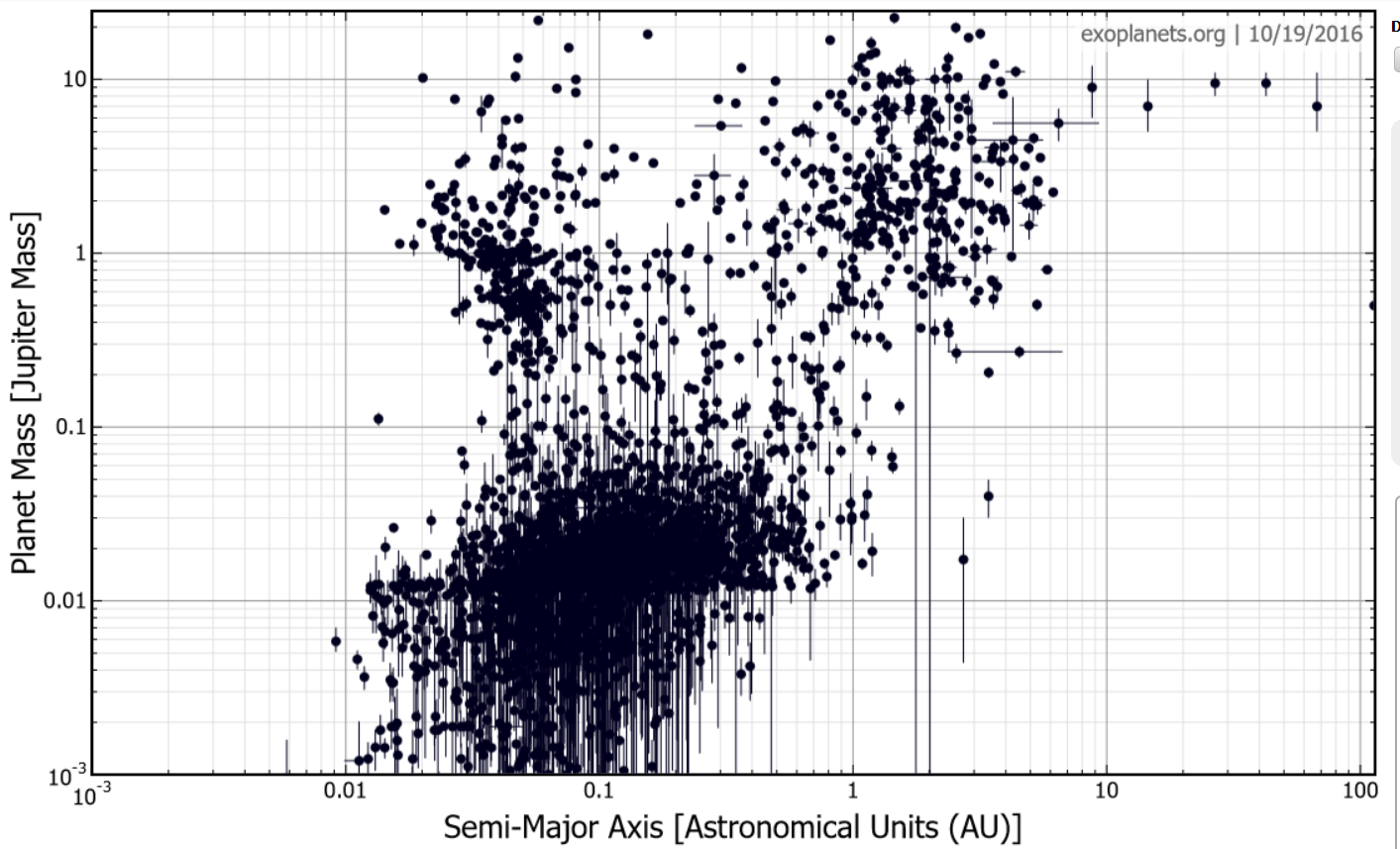 Такие разныеэкзопланеты
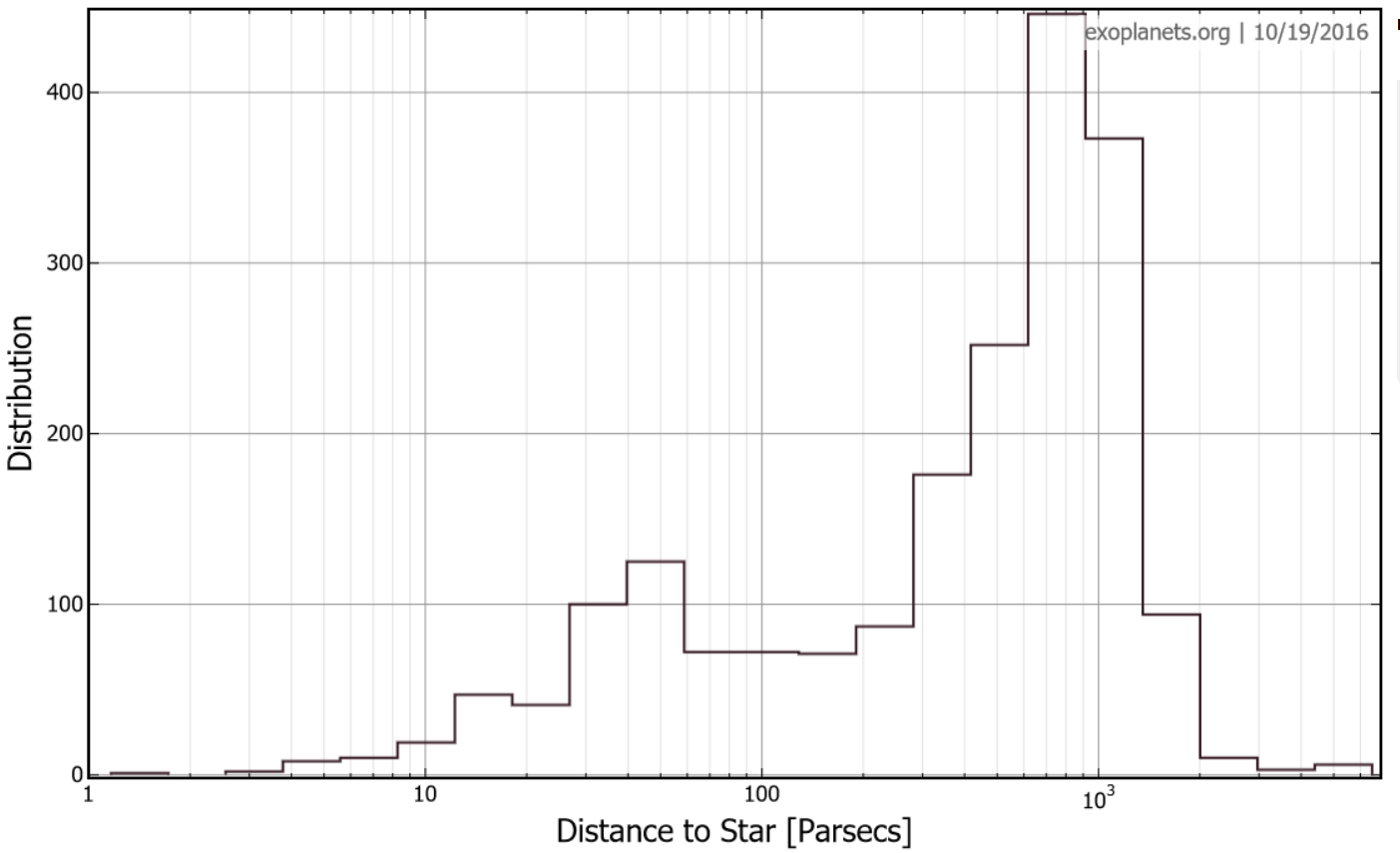 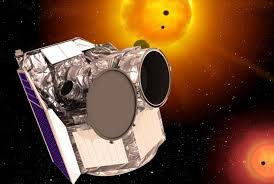 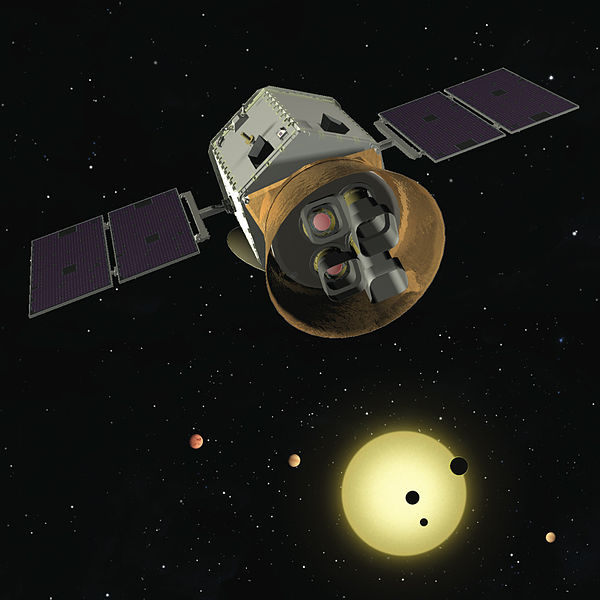 TESS
Новые наблюдения
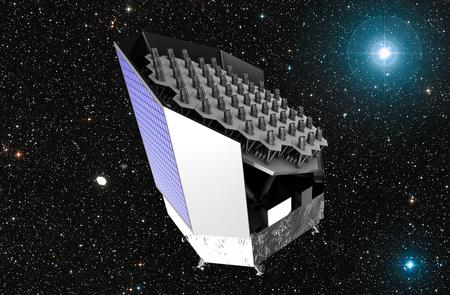 CHEOPS(2019)
PLATO(2026)
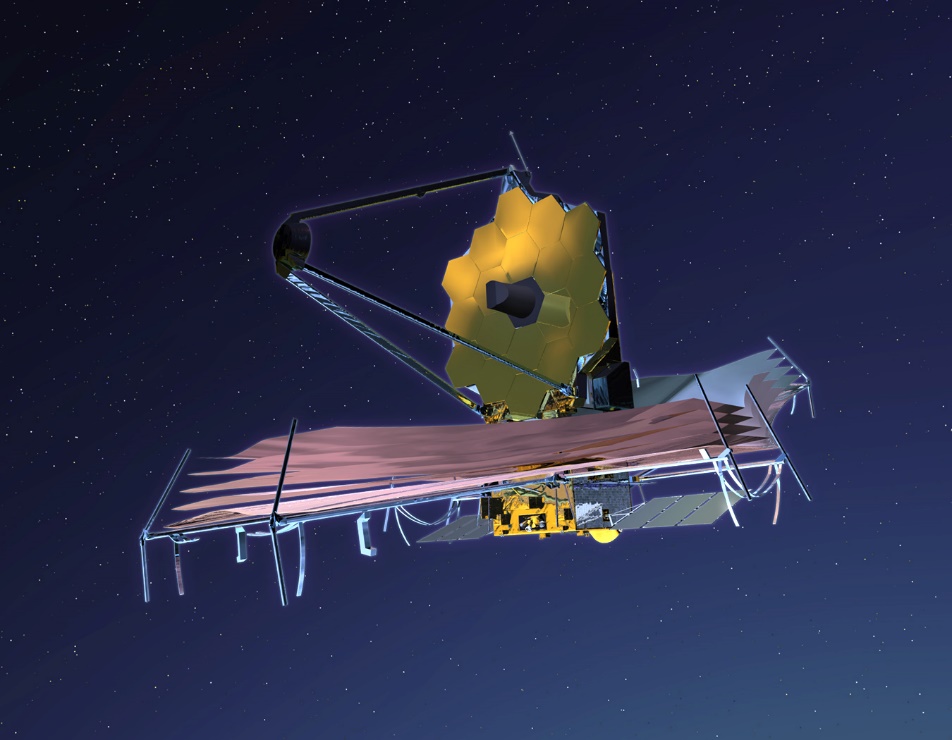 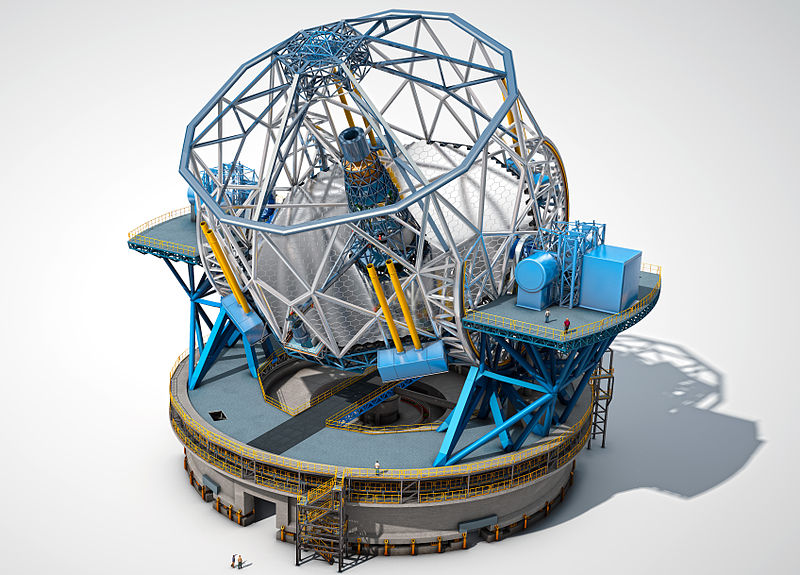 E-ELT(2025)
JWST(2021)
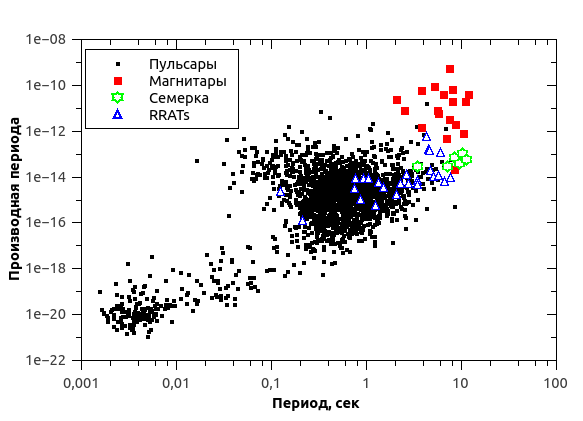 Нейтронные звезды вообщеи радиопульсарыв частности
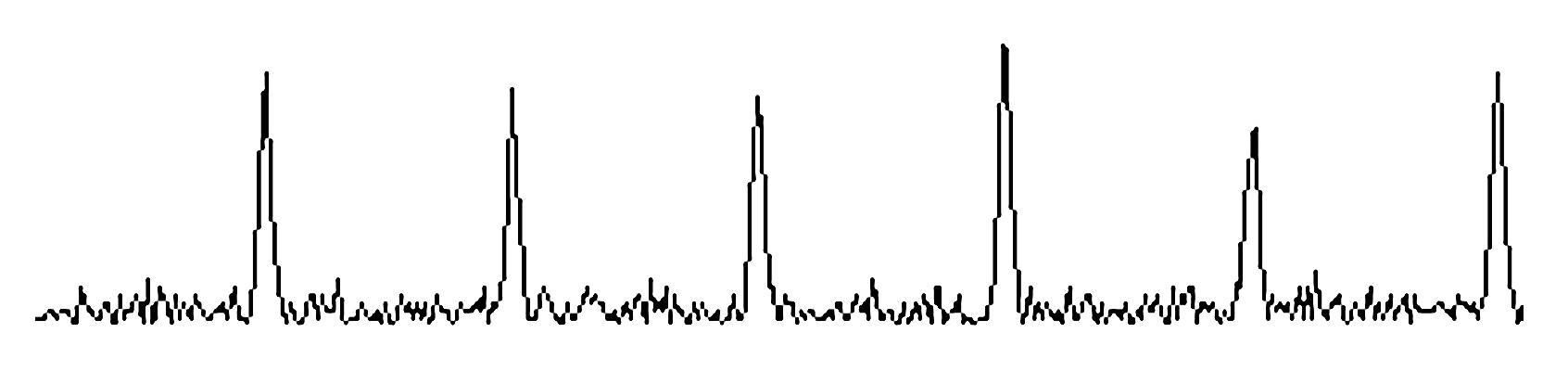 Радиопульсары
Известно более 2500 пульсаров.В Галактике их должно бытьпорядка 100 000.
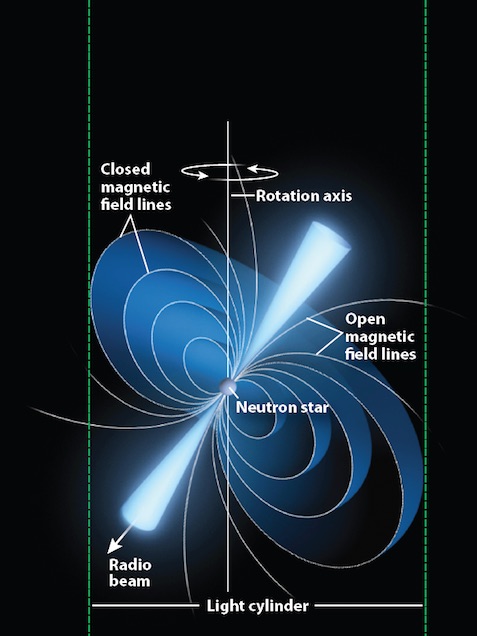 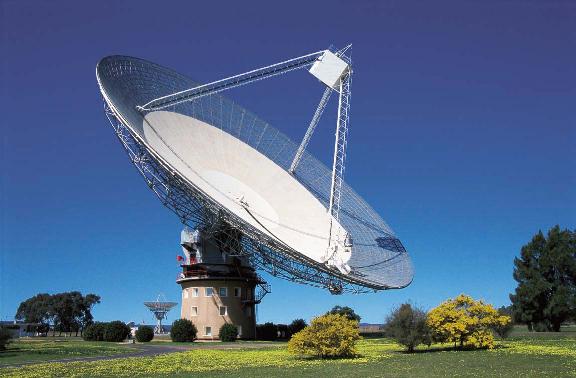 NASA
Just most guaranteed objects which can be really classified as planet are included.
exoplanetarchive.ipac.caltech.edu
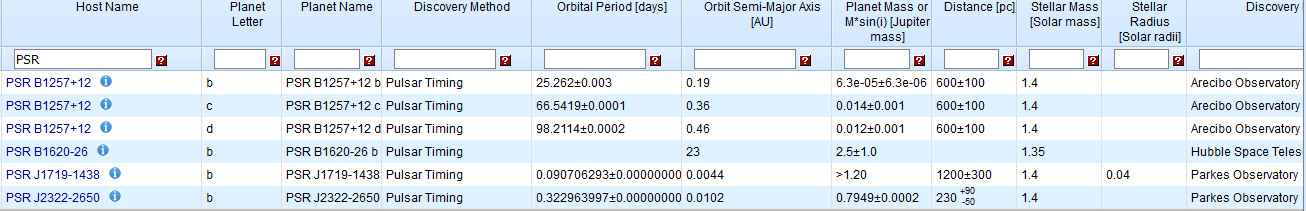 Exoplanet.eu
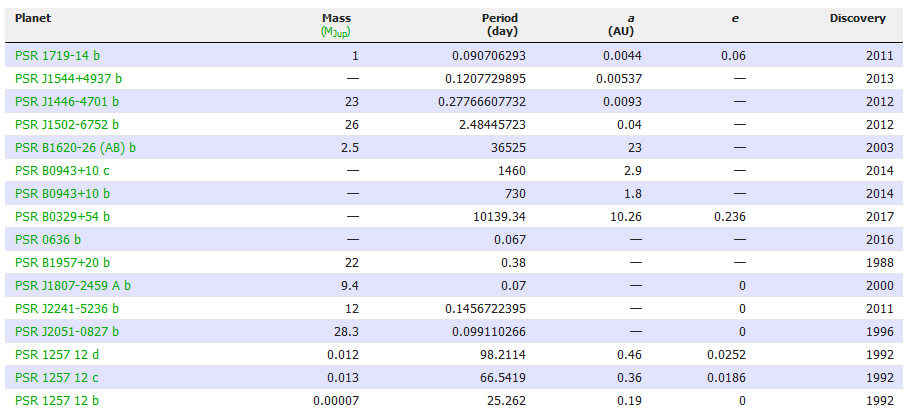 All published objects with planetary (or similar) masses are included.
Название              Масса, MJ            Период, дни       полуось, е.а.          Год
Список объектов планетной массы вокруг радиопульсаров
+ еще 3 бурых карлика (по массе) в каталоге exoplanet.eu (01/10/2019)
[Speaker Notes: Со стрелками есть в каталоге NASA (01.10.2019)]
Название                                                               Масса, MJ                            Год открытия
В чем разница?
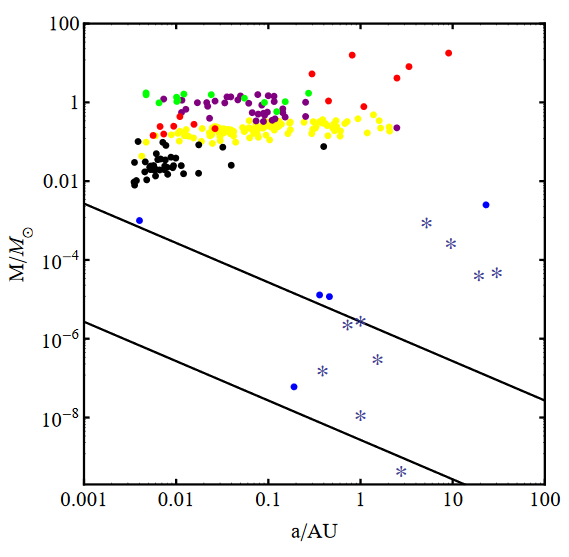 Красные – звезды,зеленые – НЗ,фиолетовые – белые карлики                               (СО и NeOMg),
Желтые – гелиевые БК,синие – планеты,черные – маломассивные                     тела, видимо,                    являющиеся                    остатками                    разрушения                    компаньонов,
Компаньоны радиопульсаров: обычные звезды, нейтронные звезды, планеты, остатки чего-то и белые карлики
«снежинки» – планеты 
                              Солнечной                               системы.
1609.06409
Для нормальных τpl=1 ms,для миллисекундных – 1 µs.
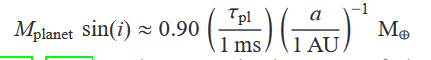 Период пульсара 0.006 сек.
Первые планетывокруг пульсара
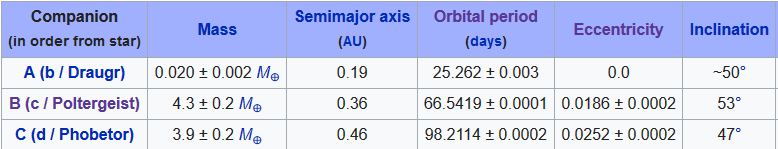 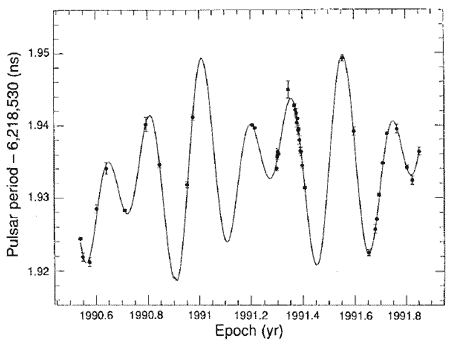 Wolszczan & Frail (1992)
Прецезионные измерениевремени прихода импульсов пульсарапозволили выявить неоднородности,связанные с присутствием трех легкихпланет в этой системе.

Орбиты планет лежат примернов одной плоскости.
Не исключено, что этот пульсар молодой, а не раскрученный!Это важно для выбора механизма формирования планет
(0908.0736).
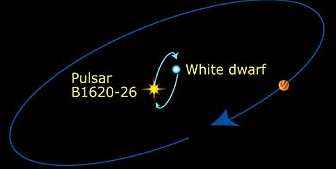 PSR B1620-26
Шаровое скопление М4
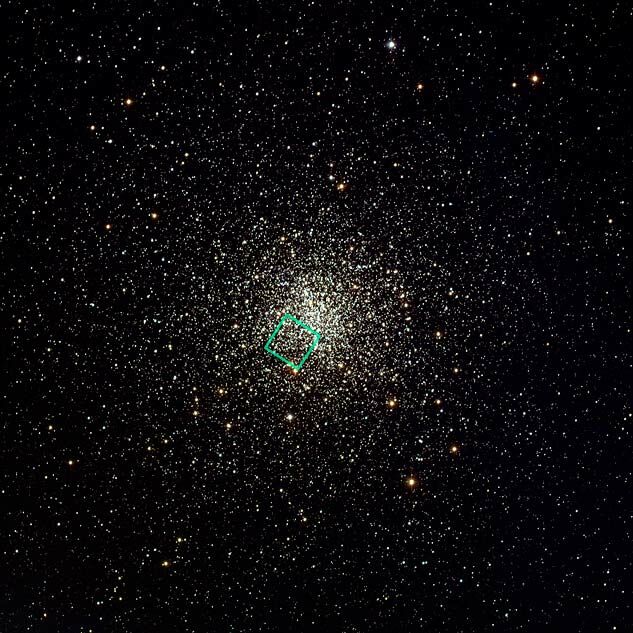 Пульсар (нейтронная звезда)в паре с белым карликом.Вокруг этой пары крутитсяпланета с массой 2.5 массы Юпитера.Предполагается, что планета со звездойбыли захвачены нейтронной звездой в двойной системе. Партнер нейтроннойзвезды был вышвырнут.Затем оставшаяся звезда превратиласьв белого карлика, и сформироваласьнаблюдаемая сейчас система.
Тройная система в шаровой скоплении М4: пульсар PSR B1620-26, белый карлик и планета.
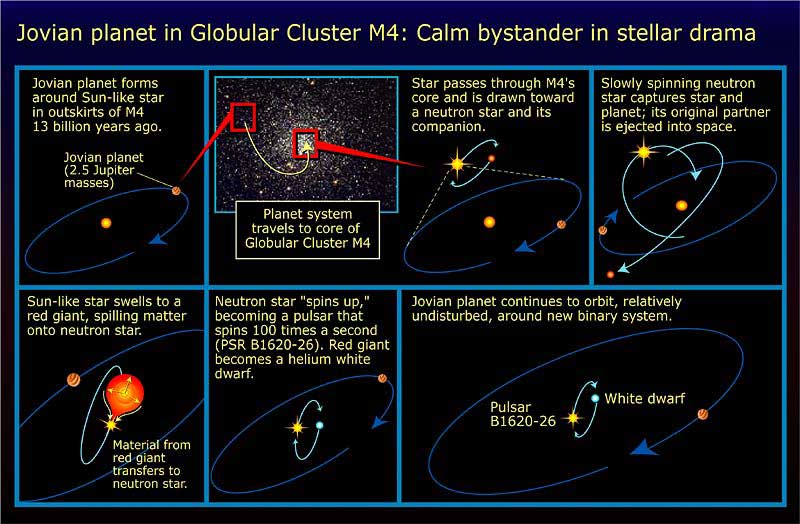 Пульсар, белый карлик и планета
Старый миллисекундный пульсар с периодом 0.011 мсек.
Выжившие планеты (поколение 1)
Возвратная аккреция (поколение 2)
Образование после разрушения компаньона (поколение 3)
Испарение или перетекание компаньона («черная вдова»)
Захват или обмен при тесном взаимодействии
Механизмы формирования
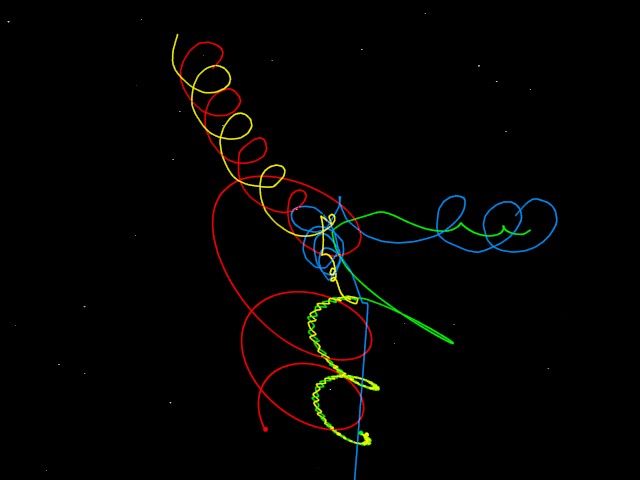 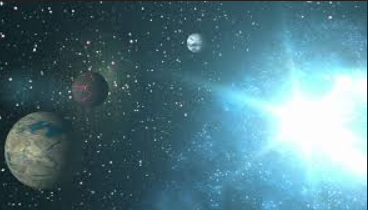 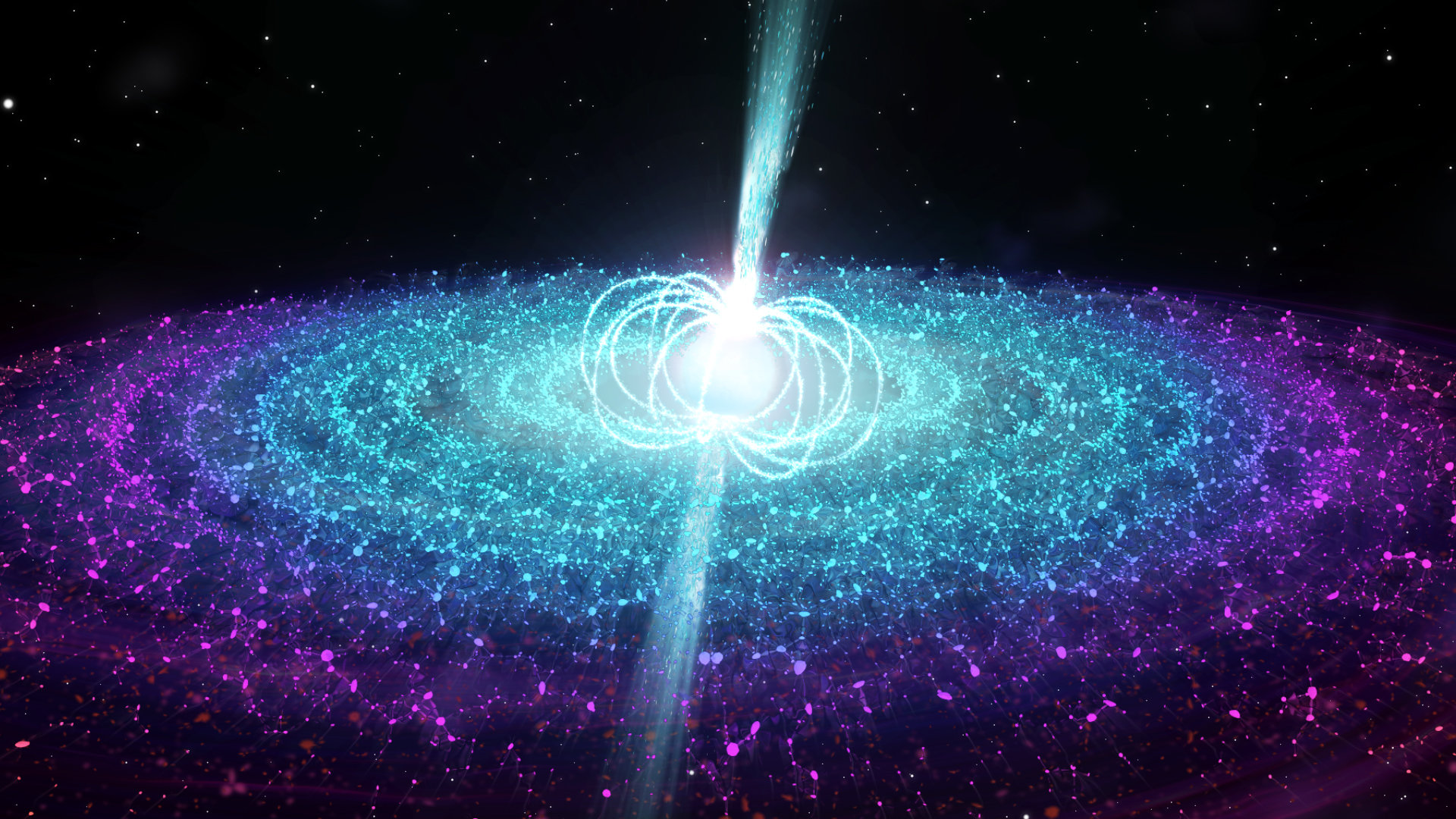 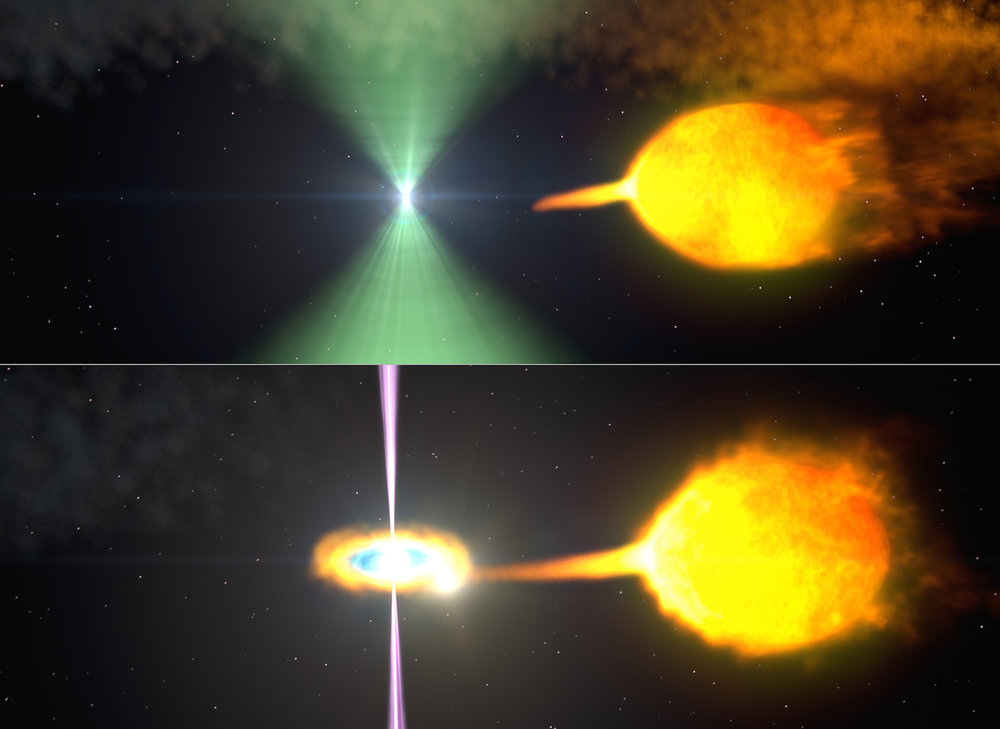 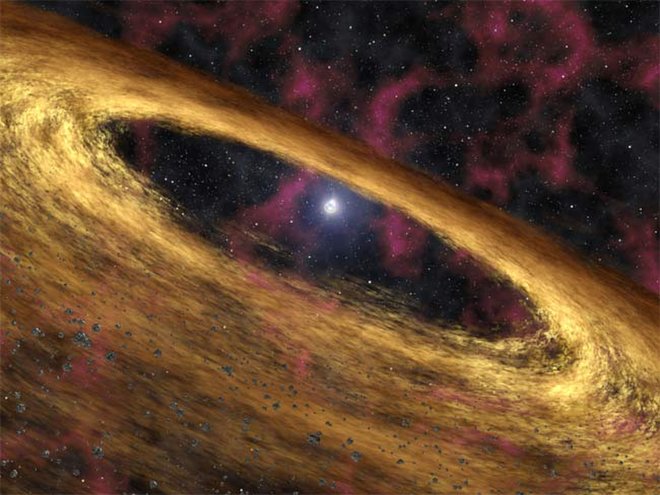 У массивных звезд редко встречаются планеты(возможно, из-за большой УФ светимости, разрушающей диск).Даже если планеты сформировались, то все с a<4 а.е. будут поглощены гигантом.При взрыве сверхновой быстро сбрасывается большая масса, что чаще всего приводит к разрушению системы.
Выжившие планеты должны иметь большие эксцентриситеты и полуоси.
Распад системы после взрыва сверхновой
Масса захваченного вещества 0.001-0.1 массы Солнца.Это типичная для протопланетного диска масса.Но момента импульса (углового момента) гораздо меньше.
Возвратная аккреция
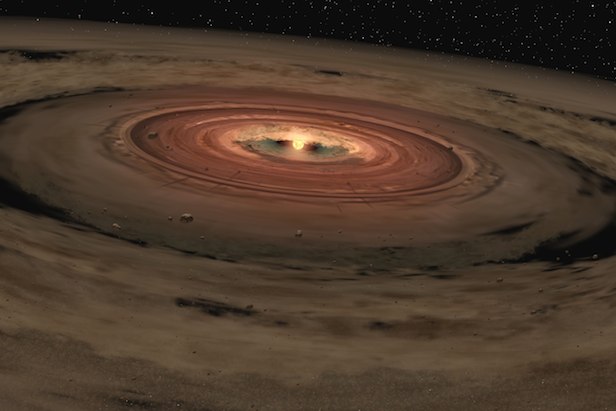 Радиопульсар постепенно испаряет своего соседа.Полностью конвективный (красный карлик) иливырожденный (белый карлик) компаньон заполняет полость Рошаи разрушается, если его радиус растет быстрее , чем полость Роша.
Образуется диск с большим удельным моментом импульса.В нем могут формироваться планеты.
Разрушение компаньона радиопульсара
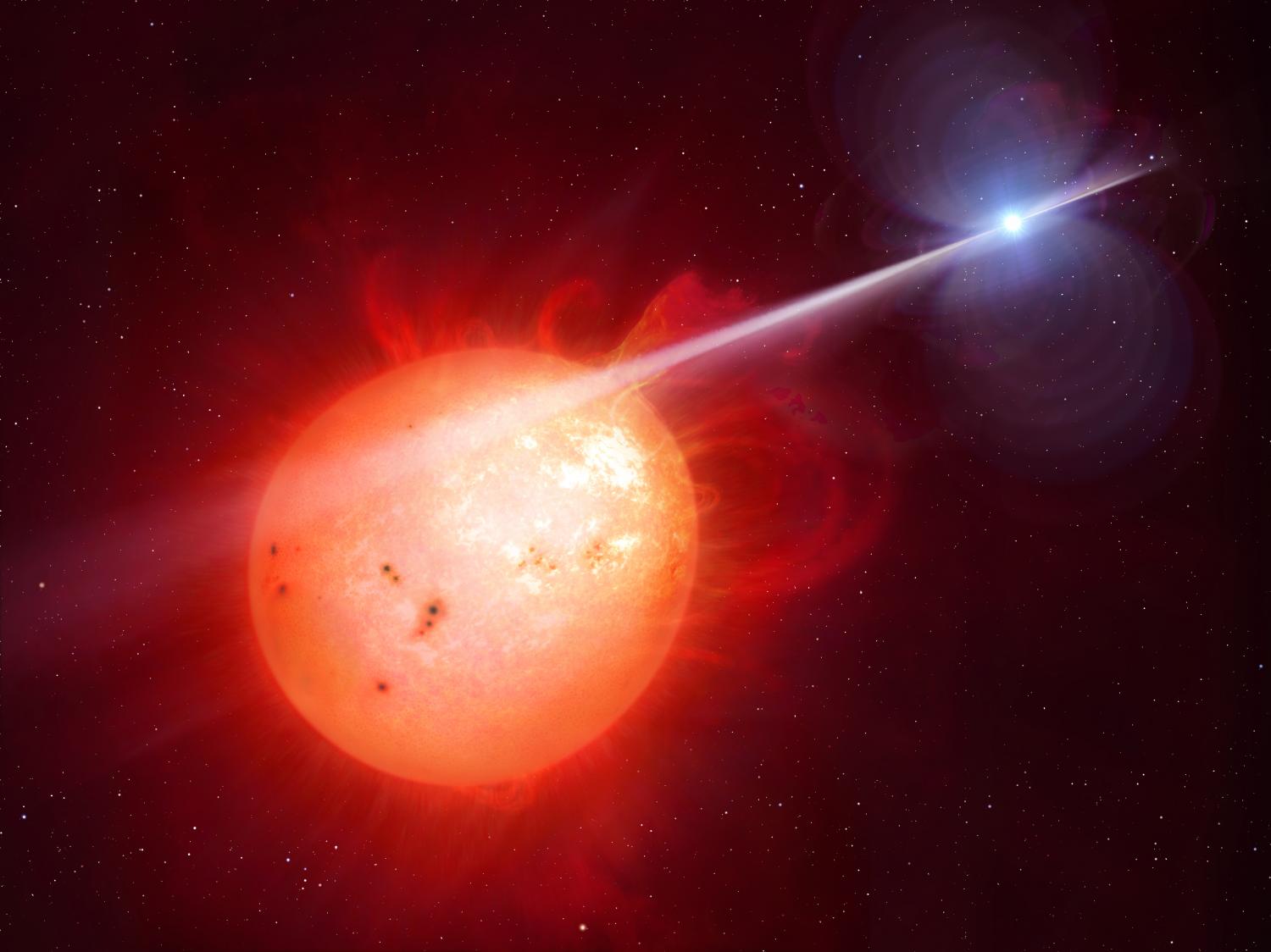 Испарение соседа также возможно.Но в этом случае диск получаетсяне слишком массивным.

Пульсары с маломассивнымикомпаньонами формируются редко.Во-первых, маловероятно большоеотношение масс.Во-вторых, такой системе труднеевыжить после взрыва сверхновой.
Диск с большим угловым моментом вокруг молодой НЗ.Образование – разрушение компаньона приливом при близком прохождении НЗ после сильного кика.
Слишком поздно,чтобы стать Юпитером:в диске уже нет газа
Модель формирования планет вокругPSR 1257+12
10 масс
5 масс Земли
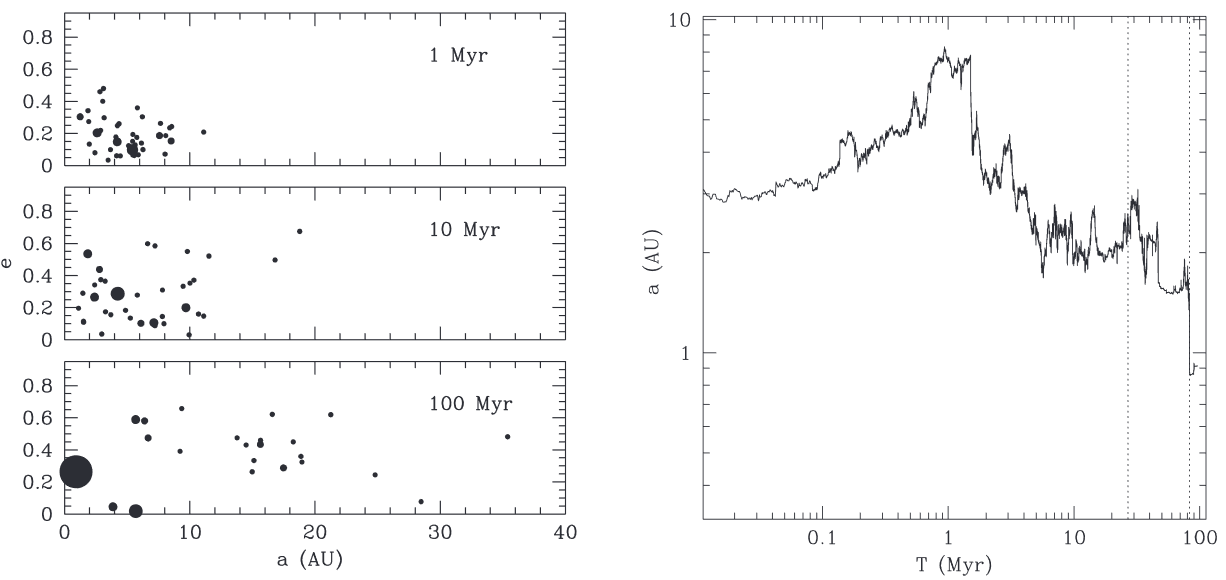 Эволюция самого массивного тела
0908.0736
Диск с на порядок меньшим орбитальным моментом.
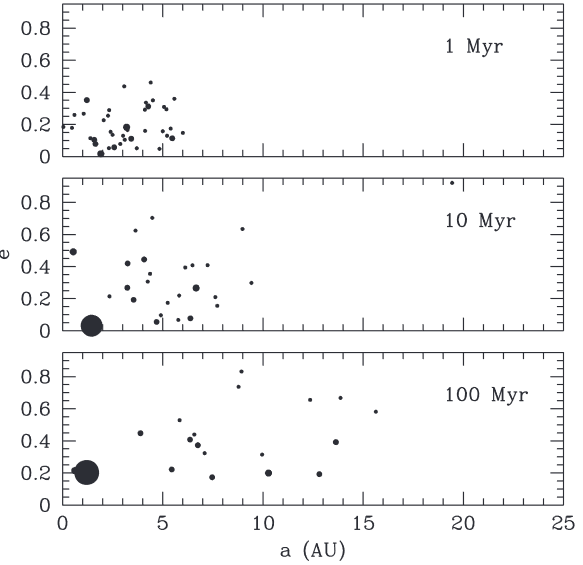 Модель формирования планет вокругPSR 1257+12
0908.0736
Диск с еще на два порядка меньшим орбитальным моментом.Образование – возвратная аккреция (fall-back).
Модель формирования планет вокругPSR 1257+12
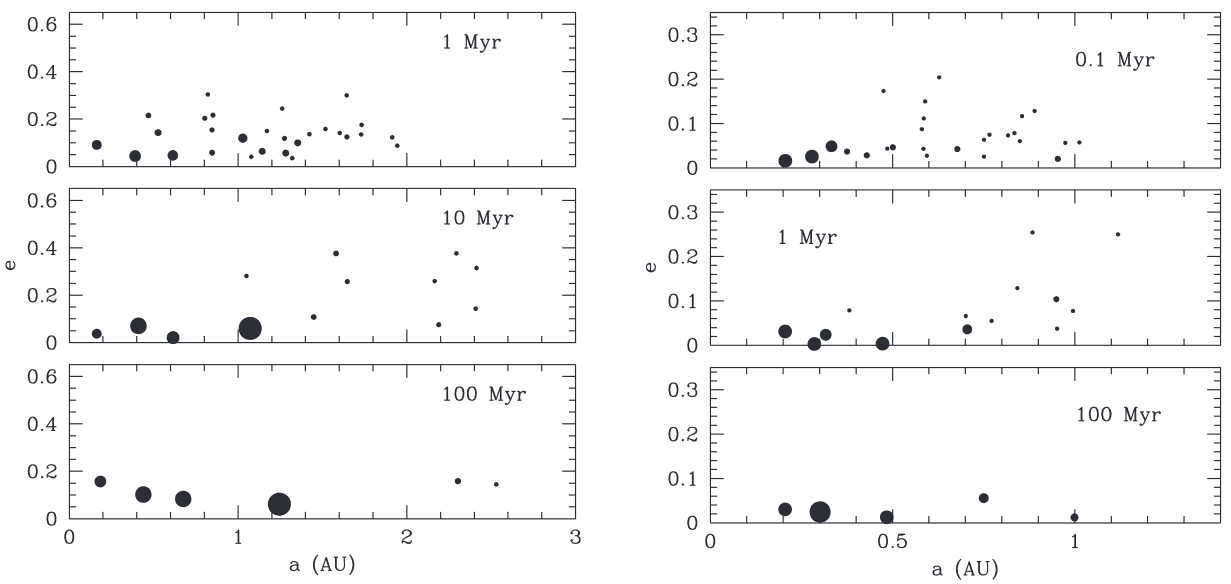 Полностью вязкий диск(fully viscous disk)
Слоевая аккреция(layered accretion)
0908.0736
Диск с низким орбитальным моментом и вещество в узком кольце 0.4 <r<0.6 а.е.
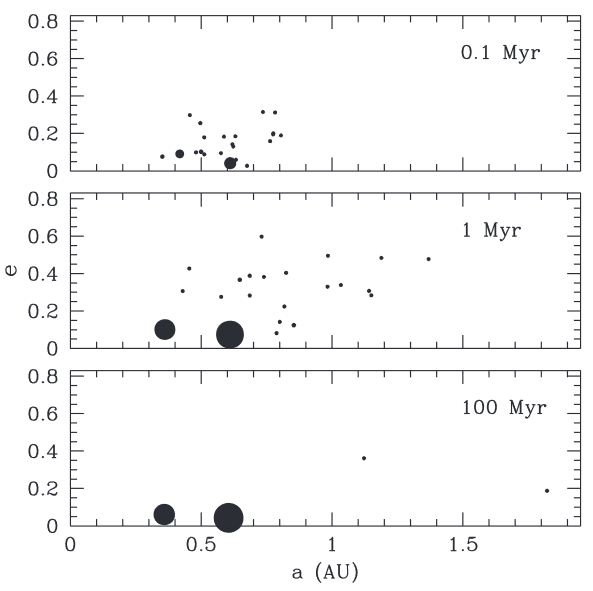 Модель формирования планет вокругPSR 1257+12
Такая конфигурация даетсистему планет, более похожуюна наблюдаемую, хотя и тутесть заметные отличия.
0908.0736
PSR J1937+21. Миллисекундный пульсар Р=0.0016 сек.
Полная масса пояса <0.05 массы Земли
Пульсар и пояс астероидов?
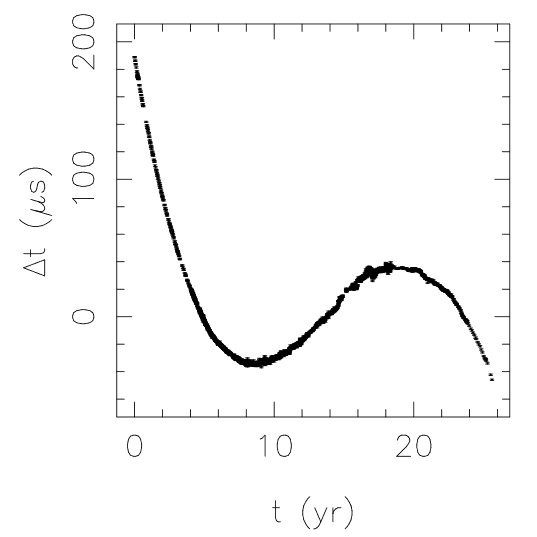 Вблизи пульсара астероидыбудут активно испарятьсяпод действием излучения.Кроме того, может быть важенэффект Ярковского.Пояс астероидов может образоватьсяпосле разрушения компаньона(белого карлика, например),испарявшегося под действиемизлучения радиопульсара.
1301.6429
При таком вращениигорячая часть будет разгонять объект.Т.е., орбита будетраскручивающейся спиралью.
Эффект Ярковского
При обратном вращениитело будет тормозитьсяи приближаться к звезде.
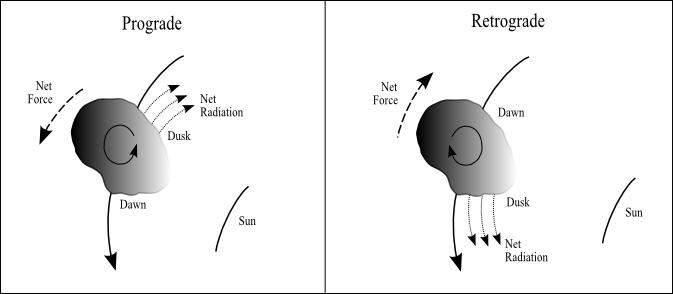 [Speaker Notes: http://phys.org/news/2011-08-impact-mitigation.html]
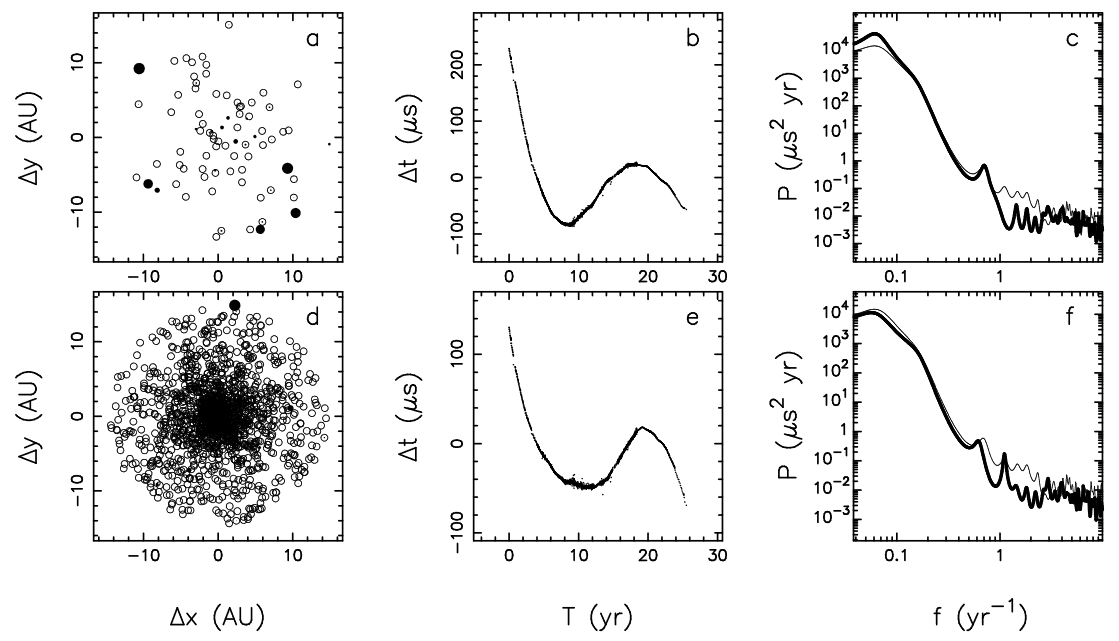 Моделирование вариаций за счет пояса астероидов
1301.6429
Лучшие модели пояса астероидов с точки зрения описания данных.Черные кружки – более массивные объекты.
PSR J0738–4042
Нормальный пульсар. Период 0.375 сек.
На протяжении длительного времени наблюдались эпизоды,когда резко менялся темп замедления пульсара и свойства его излучения.
Пульсар и пояс астероидов-2?
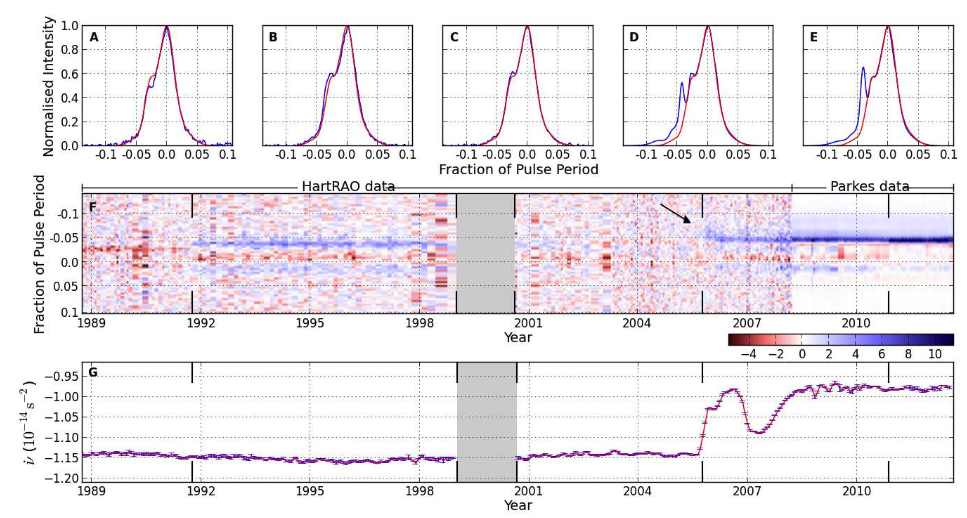 1311.3541
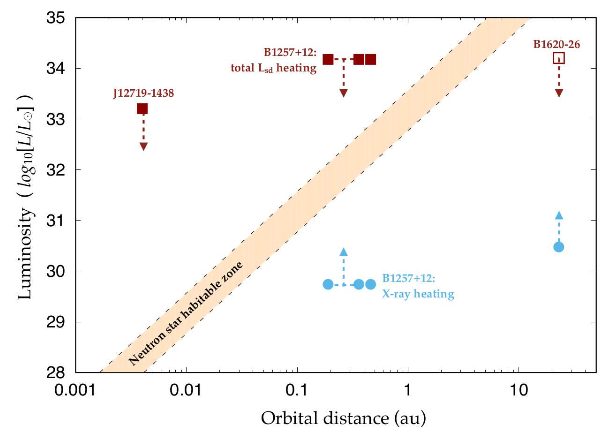 Обитаемые планеты у пульсаров?
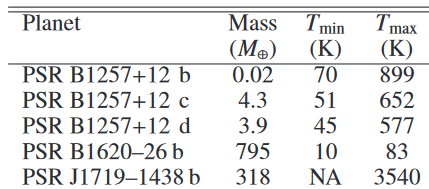 Магнитное поле планеты можетпредотвратить потерю атмосферы.
1705.07688
У радиопульсаров наблюдаются компаньоны планетных масс.
По всей видимости, основная масса объектов – это единичныеостатки более массивных компаньонов, разрушенных(в основном – испаренных) пульсаром.
Особняком стоит несколько систем, где планеты имеют иное происхождение
Как планеты образуются вокруг пульсаров – не ясно.
Скорее всего это связано с разрушением относительномассивного компаньона и формированием диска.
Кроме того, пульсары могут захватывать планеты при тесном взаимодействии (например, в шаровых скоплениях).
У пары пульсаров возможно наблюдаются «пояса астероидов».
Итого:
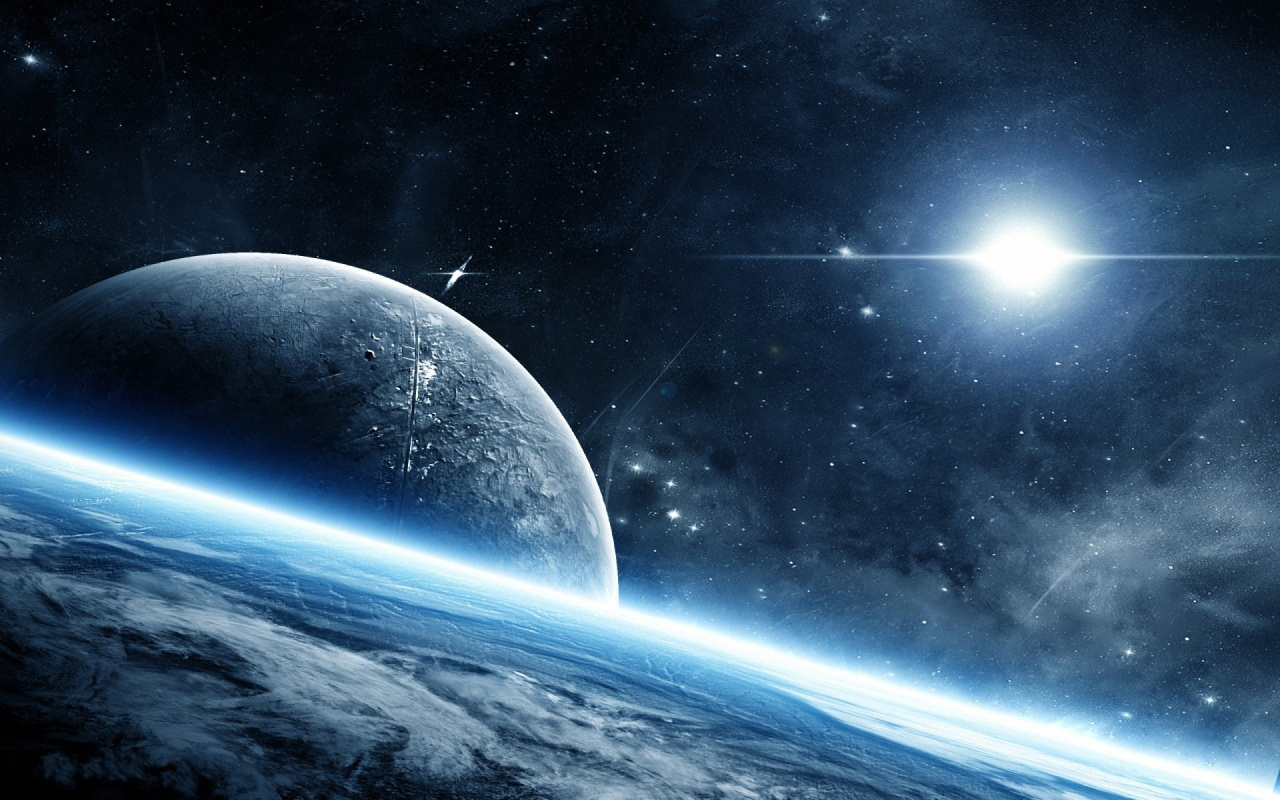 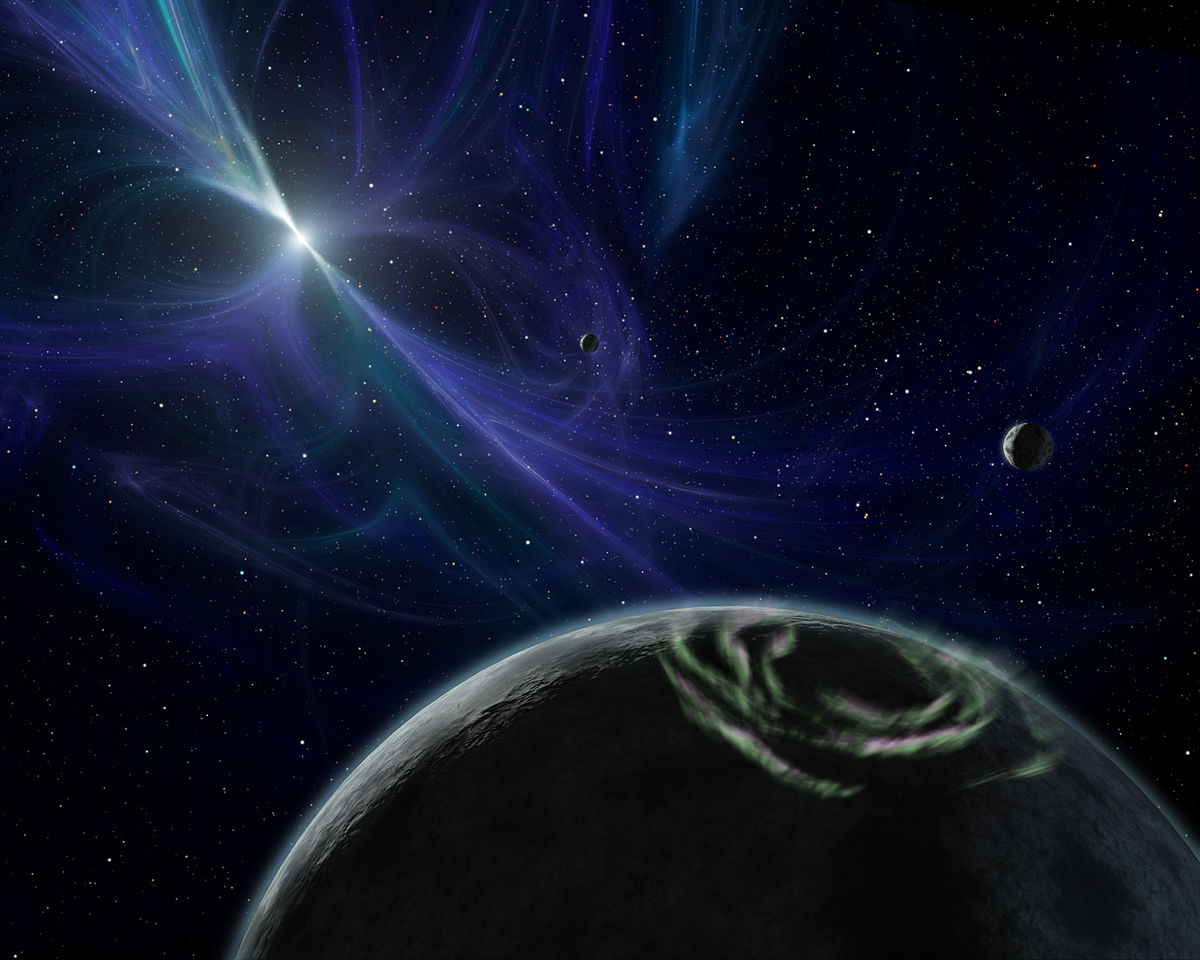 0908.0736 The Pulsar Planets: A Test Case of Terrestrial Planet Assembly

1609.06409 Why are pulsar planets rare?   

1705.07688 Neutron Star Planets: Atmospheric processes and habitability
Важные статьи на сайтеarXiv.org
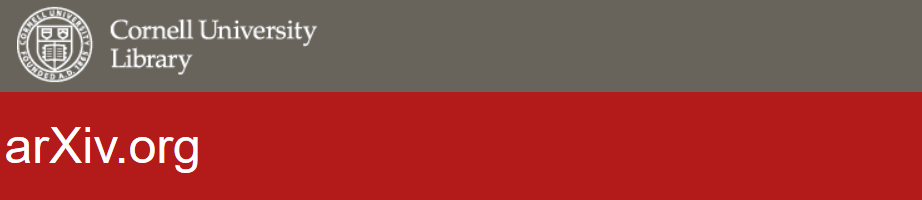